RENAL DENERVATION
Dr Aswin Narendran
In 2017, the American College of Cardiology and American Heart Association (ACC/AHA) released its updated blood pressure guidelines, redefining hypertension to be any systolic blood pressure 130 or diastolic blood pressure 80.
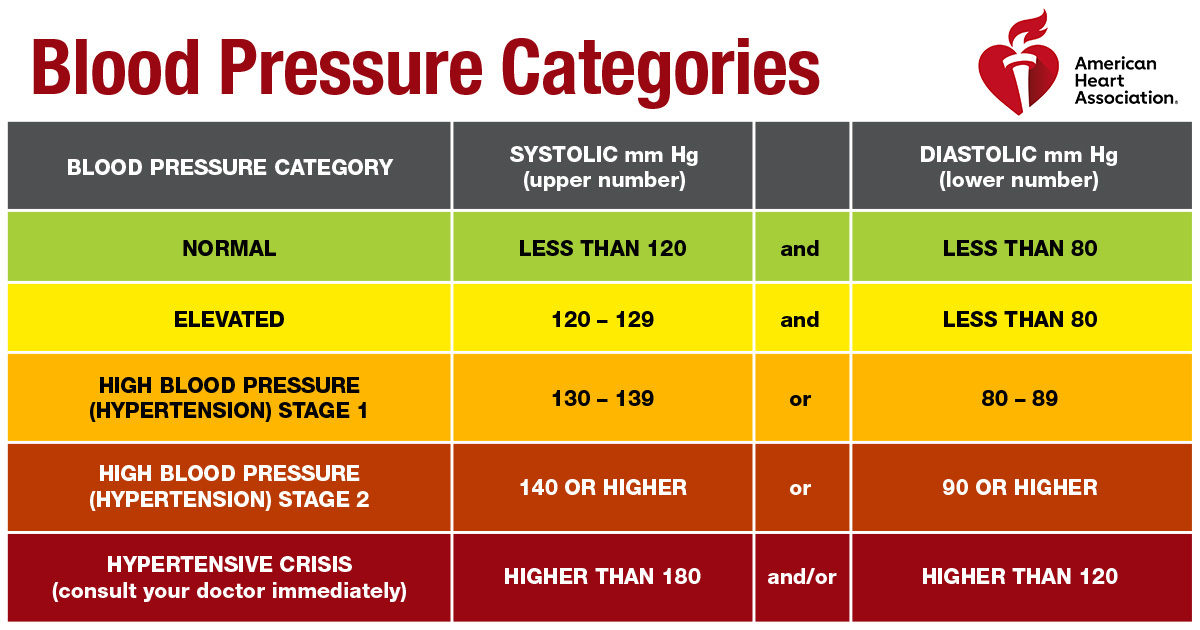 Resistant hypertension -blood pressure persistently above target despite treatment with 3 different classes of antihypertensive medication at maximum doses, with at least one diuretic; 
Alternatively-blood pressure that is successfully controlled using at least 4 medications.
 Among adults with hypertension, various studies have estimated the prevalence of resistant hypertension to range between 12% and 18%. 
These patients have a higher risk of cardiovascular events (death, myocardial infarction, heart failure, stroke, and chronic kidney disease) when compared to those with controlled hypertension.
Results of the SPRINT trial suggests that in hypertensive patients without diabetes, more intensive blood pressure control (goal systolic blood pressure <120 mm Hg vs 140 mm Hg) decreases both cardiovascular events and all-cause mortality.
Renal denervation is a process in which catheter-based radiofrequency, ultrasound, and  chemical-based techniques are used to ablate specific portions of the renal artery nerves with the goal of decreasing sympathetic nerve activity and reducing blood pressure.
Renal Artery Sympathetic Nerve Distribution
Atherton et al first postulated that more than 90% of renal artery nerves are within 2 mm of the artery lumen
 Sakakura et al found that 90% of nerves lie within 6-7 mm of the renal arterial lumen; additionally, while proximal and middle segments of the renal artery have a higher nerve density, nerves become closer to the lumen as the artery courses distally (90% of nerves within 3 mm after the bifurcation).
Initial renal denervation trials focused on ablation in the main renal artery, but newer data indicate that postbifurcation vessels may be the better therapeutic targets.
. A unilateral renal denervation study in pigs found a more significant decrease in renal norepinephrine when ablating postbifurcation vessels (74%) as compared to the distal main artery (45%) or ostium (12%).
The renal sympathetic nervous system consists of both the afferent and efferent sympathetic nerve fibers that play an essential role in the pathophysiology of hypertension.
 Activation of the efferent sympathetic nerves results in renal arteriolar vasoconstriction with reduced renal blood flow→ increased renin secretion → subsequent activation of the angiotensin-aldosterone activity→ increased sodium and water absorption → increased intravascular volume and maintenance of systemic hypertension.
various stimuli such as renal ischemia, hypoxia and oxidative stress activate the renal afferent sensory fibers through baroreceptors and chemoreceptors
This results in increased stimulation of the hypothalamus leading to increased sympathetic outflow to the kidneys, and other organs such as the heart and peripheral vasculature. 
This sympathetic outflow results in increased systemic vascular resistance and hypertension.
The increased renal sympathetic outflow can be quantified from the clinical method known as “norepinephrine spillover,” a technique that involves measuring organ specific outward flux of endogenous norepinephrine.
Plasma concentration of norepinephrine and the rate of release of norepinephrine into plasma have been shown to be higher in hypertensive patients than in normal individuals.
 By decreasing sympathetic activity at the level of the renal sympathetic nerves, as with ablation in renal denervation procedures,
 Schlaich et al demonstrated a marked reduction in renal norepinephrine spillover from both kidneys (48% from the left kidney and 75% from the right kidney), marked reduction in renin activity, and a progressive and sustained reduction in systemic blood pressure from 161/107 mm Hg at baseline to 127/81 mm Hg at 12 months. In addition, the whole-body norepinephrine spillover was reduced by 42%.
Renal Sympathetic Denervation  Historical Perspective
Prior to the widespread availability of pharmacological treatment for resistant hypertension--surgical subdiaphragmatic splanchnicectomy was explored as a therapeutic intervention for malignant hypertension. 
Sympathetic outflow was interrupted by sectioning both the splanchnic nerve and thoracic dorsal sympathetic chain, resulting in lowering of blood pressure, and systemic vascular resistance.
The benefit of splanchnicectomy was shown in surgical series of 1,266 patient followed for 5 years in a large nonrandomized clinical trial.
Surgery consisted of thoracolumbar splanchnicectomy through the beds of the 12th or the 11th and 12th ribs. The sympathetic trunks were removed from the first or second lumbar vertebra, and the great splanchnic nerves were removed from the celiac ganglion to the midthoracic level. 
The 5- year mortality rate for those treated surgically (n = 1,266) versus those treated medically (n = 467) were 19% and 54%, respectively.
The nonselective nature of the side effects such as postural-hypotension, hyperhidrosis, sensory and sexual dysfunction, depression, and the invasiveness of the procedure were poorly tolerated, therefore the surgical approach was largely abandoned after the advent of new antihypertensive medications
Catheter-Based Approach to Renal Sympathetic Denervation
Catheter-based endovascular RSD gained traction and validity with the publication of its safety and efficacy in substantially reducing blood pressure in treatment-resistant hypertensive patients
 Sustained reduction in blood pressure up to 2 or more years without significant adverse events.
 The reduction in endogenous homeostatic signaling by the brain and the kidney from the disruption of the vascular adventitia renal efferent and afferent sympathetic nerves is thought to result in the reduction of this systolic blood pressure. 
The current technologies of percutaneous RSD include the use of catheter-directed radiofrequency ablation, ultrasonic ablation therapy, and pharmacological ablation that is locally delivered through infusion catheters.
Radiofrequency renal nerve ablation involves floating an endovascular catheter into the renal artery via a femoral artery approach using a 6F or 8F guide.
 The catheter is positioned toward the distal renal artery and multiple radiofrequency ablation treatments are applied to the endoluminal surface in a circumferential fashion as the catheter is withdrawn proximally, spacing each treatment by approximately 5 mm.
 The circumferential fashion ensures the entire circumference of the artery has been treated. 
Approximately 5 to 6 applications of ablation therapy has been shown to cause only a minimal disruption of the renal artery external elastic lamina while providing fibrosis of 10%-25% to the total media and adventitia tissue
 There was no angiographic or histologic arterial stenosis or thrombosis which are potential complications. 
Other complications associated with the procedure include renal artery dissection
An expert consensus document from the European Society of Cardiology recommends the use of antiplatelet therapy (acetylsalicylic acid 250 mg i.v.) during and for at least 4 weeks postprocedure (75- 100 mg/day p.o.) to avoid formation and propagation of a thrombus as a result of transient deendothelialization from ablation therapy.
 Renal arteries with length 20 mm and a diameter of 4 mm are anatomically suitable when considering renal denervation so as to avoid structural damage to the arterial wall.
 Renal arteries with visible stenosis, calcification and atheromatous plaques present a relative contraindication to renal denervation.
4 catheter-directed radiofrequency ablation technologies were approved which were subsequently used for prospective clinical trials over the world . These are the Medtronic’s Symplicity system, Boston Scientific’s Vessix’s V2 system, St. Jude’s EnligHTN system and Covidien’s OneShot system.
The Medtronic’s Symplicity Renal Denervation device (Symplicity Renal Denervation System; Medtronic, Inc., Mountain View, CA) was used in the SYMPLICITY HTN trials.
SYMPLICITY HTN-1 TRIAL
The SYMPLICITY HTN-1 trial was an open-label study that enrolled 153 patients with resistant hypertension, and initially followed for 24 months and subsequently 36 months.
 Patients with at least a systolic blood pressure of 160 mm Hg, who were taking at least 3 antihypertensive drugs, including a diuretic, at the optimum doses were eligible for the study. 
A total of 88 patients had complete data at 36 months and reduction in systolic (32.0 mm Hg, 95% confidence interval 35.7 to 28.2) and diastolic (14.4 mm Hg, 16.9 to 11.9) blood pressure were progressively sustained, with drops of 10 mm Hg or more in systolic blood pressure seen in 69% of patients at 1 month, 81% at 6 months, 85% at 12 months, 83% at 24 months, and 93% at 36 months.
LIMITATIONS- The results of the SYMPLICITY HTN-1 trial was  confounded by lack of a control group, the open-label design, and a lack of mandatory assessment of 24-hour ambulatory blood pressure
SYMPLICITY HTN-2 trial
The SYMPLICITY HTN-2 trial was designed as a randomized controlled trial, and randomized 106 patients to either renal artery denervation or medical therapy alone after 2 weeks of compliance with antihypertensive medications.
 There were 70 patients with long-term follow up data.
 They consist of 40 patients from the original renal denervation group who had follow up for 36-month postrandomization, and 30 control subjects that crossed over to the renal denervation group at 6- month postrandomization and had follow up for 30 months. 
The mean office blood pressure change at 30 months among all patients who underwent renal denervation was 34/13 mm Hg, and was 33/14 mm Hg in the initial renal denervation group at 36 months. The 24-hour ambulatory blood pressure reduction was 11/7 ± 15/11 mm Hg, a smaller reduction compared to office blood pressure.
LIMITATIONS-The study personnel and subjects were not blinded to study group allocation, and the control group did not undergo a sham procedure.
SYMPLICITY HTN-3 trial was rigorously designed as a prospective, randomized, sham-controlled, singleblind trial that randomize subjects in a 2:1 fashion to renal denervation or a sham procedure, and required screening with 24-hour ambulatory blood pressure monitoring to exclude subjects with white-coat hypertension.
 A total of 535 patients were randomized as above. 
At 6 months, the mean change in systolic blood pressure in the renal denervation group was 14.13 ± 23.93 mm Hg, and 11.74  ±  25.94 mm Hg in the sham-procedure group (for a difference of 2.39 mm Hg, P = 0.26 for superiority with a margin of 5 mm Hg); and a mean change in 24-hour ambulatory systolic blood pressure of 6.75  ±  15.11 mm Hg in the renal denervation group and 4.79  ±  17.25 mm Hg in the sham-procedure group (for a difference of 1.96 mm Hg, P = 0.98 for superiority with a margin of 2 mm Hg).
At 6 months, there was no significant reduction of systolic blood pressure after renal denervation as compared with a sham procedure in patients with resistant hypertension
LIMITATIONS
MEDICATION CHANGES-The study required only 2 weeks of antihypertensive regimen prior to enrolment, and 39% underwent medication changes after inclusion and randomization, with one-third of these patients having at least 2 medications changed.
OPERATORINEXPERIENCE-The physicians involved were among the first to perform renal denervation in the United States, and subgroup analysis revealed approximately 35 operators performed only one procedure.
INADEQUATE ABLATION- The Symplicity Flex catheter average depth of ablation is 4 mm deep which will theoretically miss about 30% of renal artery nerves because the nerves can be distributed as deep as 10 mm from the vessel lumen and only approximately 75% of renal nerves are located within 4.67 mm of the lumen proximally and 3.24 mm distally.
The Symplicity Flex catheter also limits ablation to the main renal artery and not the branch arteries
The Symplicity Flex catheter also has limitation in achieving optimal circumferential ablation. Operators pull and rotate the catheter to perform circumferential ablation, however approximately 75% of patients in the SYMPLICITY HTN-3 study did not receive the recommended 4-quadrant circumferential ablation in at least one artery.
Preclinical study has demonstrated a significant reduction in renal norepinephrine level only where ablation involved all 4 quadrants, reached a depth of 9.1 mm, and affected 50% of the nerves.
These challenges were addressed with the development of the second generation Symplicity Spyral catheter. 
It is a 4-electrode catheter design that is capable of achieving 4 times the number of ablations of the single electrode Symplicity Flex catheter, including branch arteries as small as 3 mm, resulting in more effective and consistent denervation and greater antihypertensive response.
The Medtronic second-generation Symplicity Spyral catheter was used in the positive SPYRAL HTN Global Clinical Trial Program
SPYRAL HTN Global Clinical Trial Program
The trial consists of 2 parts; The SPYRAL HTN-OFF MED46 and the SPYRAL HTN-ON MED trials
The SPYRAL HTN-OFF MED was a proof-of-concept multicenter, randomized, sham-controlled renal artery denervation study in patients with untreated hypertension and an office systolic blood pressure 150 mm Hg and 180 mm Hg.
 Renal denervation was performed using the Symplicity Spyral multielectrode catheter or the Symplicity G3 catheter, and ablation was done in both main renal artery and branch arteries. 
At 3 months, renal denervation resulted in greater reduction in both office (10/5.3 mm Hg) and 24-hour ambulatory blood pressure (5.0/ 4.4 mm Hg) compared to sham-control group that showed no significant change in blood pressure.
These studies conducted with the redesigned Symplicity Spyral catheter, and ablation of both the main renal arteries and branch arteries are encouraging and support the concept that, if done properly, renal denervation reduced arterial blood pressure in patients with resistant hypertension
The SPYRAL HTN-ON MED was also a randomized, sham-controlled, single blind trial in patients with uncontrolled hypertension on 1- 3 antihypertensive medications. 
The same protocol was followed as the SPYRAL HTN-OFF MED trial. 
The patients underwent drug screening to assess medication adherence using urine and plasma analysis.
 At 6 months, 24-hour ambulatory (7.0/4.3 mm Hg) and office blood pressure (6.6/4.2 mm Hg) were significantly reduced in the renal denervation group compared with the sham-control group.
The between group difference was 7.4/4.1 mm Hg and 6.8/3.5 mm Hg for the 24-hour ambulatory and office blood pressures respectively.
 There was no significant change in renal function and no reports of renal artery stenosis in either group.
EnligHTN 1 trial
The EnligHTN Multielectrode Renal Denervation System (St. Jude Medical Inc., St Paul, Minnesota) is a multielectrode design with a predefined geometric orientation that allows simultaneous delivery of ablation therapy to 4 electrode sites along the endoluminal surface of renal artery, with a benefit of reducing total ablation time.
The safety and efficacy of this device was reported in the first-in-human, prospective, multicenter, nonrandomized EnligHTN 1 trial.
There was a significant reduction in the office blood pressure from baseline to 1, 3, and 6 months by 28/10, 27/10 and 26/10 mm Hg, respectively, and with no acute renal artery injury or other serious vascular complications.
Sustained reduction in blood pressure up to 24 months was reported in the EnligHTN III trial, with no reported device or procedure related adverse events affecting the renal arteries or function
REDUCE-HTN trial
The Boston Scientific’s Vessix’s V2 Renal Denervation System (Vessix Vascular Inc., Laguna Hills, California and Boston Scientific Inc., Minneapolis, MN) is an over the wire balloon catheter that has electrodes and thermistors mounted on the exterior of the balloon. 
The balloon catheter can be maneuvered into small renal arterial branches with diameter of 3.0 mm. 
Inflation of the balloon allows for simultaneous delivery of radiofrequency ablation energy resulting in disruption of the renal nerves located in the adventitia of renal arteries. 
The safety and efficacy of this RSD system was evaluated in the REDUCE-HTN trial. which showed sustained reduction in blood pressure of patients with resistant hypertension up to 2 years, and with a low risk safety profile.
Rapid Renal Sympathetic Denervation for Resistant Hypertension Using the OneShot Ablation System Study (RAPID)
The OneShot Renal Denervation System (Covidien, Dublin, Ireland) is an over-the-wire balloon-based irrigated catheter technology with a surface polar electrode that delivers a single radiofrequency treatment per artery. 
The catheter reduces radiofrequency ablation-induced endothelial injury through a constant saline irrigation system delivered to the electrodes through side holes, and the monopolar electrode delivers targeted and controlled ablation energy that avoids the potential of circumferential injury with other catheters.
Results from the Rapid Renal Sympathetic Denervation for Resistant Hypertension Using the OneShot Ablation System Study (RAPID) demonstrated safe delivery of radiofrequency energy and sustained efficacy of office and 24-hour ambulatory blood pressure control for 6 months and up to 12 months
Ultrasound-Based Renal Denervation Therapy
The ultrasonic RSD catheters was developed to provide targeted renal sympathetic nerve injury with better precision by generating frictional thermal energy through the interaction of high frequency circumferentially emitted ultrasonic waves emitted and the surrounding fluids. 
The currently available ultrasound ablation technology includes include the PARADISE Percutaneous Denervation System (ReCor Medical, Ronkonkoma, NY), the TIVUS system (Cardiosonic, Tel Aviv, Israel), and the Kona Surround Sound system (Kona Medical, Bellevue, WA)
The PARADISE Percutaneous Renal Denervation System: The paradise endovascular ultrasound ablation catheter (ReCor Medical, Ronkonkoma, NY) consists of a 6F compatible balloon catheter with a selfcentering cylindrical transducer that provides circumferential rings of ultrasonic ablative thermal energy of 1-6 mm in depth to disrupt the renal artery sympathetic innervation, while simultaneously circulating a cooling fluid in the balloon that protects the endothelial wall from frictional generated heat.
REDUCE HTN trial  showed comparable 3 month results to radiofrequency ablation catheters with a mean office and home blood pressure reduction of 36/17 mm Hg and 22/12 mm Hg, respectively
OTHER clinical trials using the PARADISE ultrasound ablation catheter include the RADIANCE-HTN and the REQUIRE trial.
 The RADIANCE-HTN trial was designed to evaluate patients in 2 cohorts, RADIANCE-HTN SOLO (patients with mild-to-moderate hypertension, randomized while off antihypertensive medications), and RADIANCEHTN TRIO (patients with uncontrolled resistant hypertension, despite receiving 3 antihypertensive medications). 
The REQUIRE trial was designed to evaluate patients with resistant hypertension on standard of care medication in Japan and Korea.
Six-month results from the RADIANCE-HTN SOLO trial, a randomized, blinded, sham-controlled trial, showed sustained reduction in daytime ambulatory systolic BP to a greater extent than sham (18.1 ± 12.2 vs 15.6 ± 13.2 mm Hg, P = 0.024), respectively, with no major adverse events in either group
The TIVUS-Therapeutic Intravascular Ultrasound Catheter System (Cardiosonic Ltd., Tel Aviv, Israel) has a miniaturized ultrasonic transducer located on the tip of a flexible catheter that emits high-intensity, nonfocused ultrasonic waves 
This penetrates the artery wall at a depth range of 0.5 mm to 10 mm, therefore allowing for more controllable, repeated and complete renal nerve ablation in the adventitia while sparing the endoluminal surface. 
This is done without the need for an occlusion cooling balloon. 
The phase I study of the TIVUS system demonstrated significant mean reductions in office blood pressure (systolic/diastolic) at 1, 3, and 6 months of 26.1/9.6 mm Hg, 28.0/9.9 mm Hg, and 30.6/14.1 mm Hg (P < 0.01 for all), especially in individuals with combined systolic and diastolic hypertension, with no significant adverse events.
The Kona Surround Sound system (Kona Medical Inc. Bellevue, Washington) is an externally delivered low-intensity, focused ultrasound energy to the renal nerves using Doppler based external ultrasound imaging guidance with real-time monitoring of the treatment area to track and correct for renal artery motion during treatment. 
The WAVE I trial was a first-in-man study evaluating the safety and efficacy of Kona Medical’s Surround Sound RSD system in patients with office BP of at least 160 mm Hg and 24-h ambulatory BP of at least 135 mm Hg.
There were no device-related serious adverse events and there was a sustained in systolic blood pressure of approximately 27 mm Hg at 6-month follow up.
Pharmacological Ablation Technology
The pharmacological ablation technology uses a catheter-guided system that aim to locally inject therapeutic agents into the adventitial tissue, causing a maximal renal nerve ablation without injury to the vessel intima or media.
The Peregrine System Infusion Catheter (Ablative Solutions, Kalamazoo, MI), used for delivery of alcohol directly into the adventitial and periadventitial tissue of renal arteries was validated in a preclinical study of adult swine that demonstrated a linear dose response between the injected alcohol volume and norepinephrine reduction (up to 88% reduction with 0.6 mL of ethanol), and a significant circumferential renal nerve injury without detectable renal artery stenosis at 45 days
The Mercator Bullfrog Microinfusion Catheter (Mercator MedSystems Inc., San Leandro, California) is a catheter-guided system that was designed to locally and safely inject therapeutic agents through arterial walls into adventitial tissues.
A preclinical study of guanethidine monosulfate injection into renal artery periadventitial tissue resulted in time-dependent reduction in norepinephrine content and specific immune-mediated destruction of renal nerve at site of injection.
Safety of Renal Sympathetic Denervation
The overall safety profile of RSD was shown in the preliminary 3-year safety result of the Symplicity Spyral cohort in the Global Symplicity registry. There were limited adverse events, and no instances of renal artery stenosis or reintervention.
The 3-year safety data of the entire Global Symplicity registry demonstrated a low long-term incidence of adverse events (cardiovascular death 1.9%, hospitalization for hypertensive crisis 4.4%, new onset end stage renal disease 1.9%, and new renal artery stenosis 0.2%). The mean eGFR decreased from 80 to 72 ml/min/1.73m2 between baseline and 3 years which was within the expected range
Physiologic and hemodynamic consequences of norepinephrine reduction on sympathetic response were evaluated in a substudy of the Symplicity HTN-2 trial in participants that underwent a cardiopulmonary exercise test. 
There was reduced blood pressure and heart rate during exercise, improved heart rate recovery, improved mean workload, and increased exercise time without compromising chronotropic competence suggesting beneficial rather than detrimental effect of RSD on regulatory and counter-regulatory body hemodynamics.
Impact of Renal Denervation on Other Comorbidities
Congestive Heart Failure 
The sympathetic nervous system has been implicated in the pathological remodeling of cardiac structures and its overactivation is a primary pathological component of the pathogenesis of heart failure. 
Renal norepinephrine spillover has been associated with combined end-point of all-cause mortality and heart transplantation in patients with heart failure. 
It has therefore been postulated that removal of sympathetic response in heart failure patients through RSD may attenuate progression of heart failure and reduce mortality.
REACH-Pilot study demonstrated improvements in both symptoms and exercise capacity in patients with chronic systolic heart failure 6 months after RSD.
Atrial Fibrillation
 The ERADICATE-AF trial was designed to determine whether RSD when added to pulmonary vein isolation enhances long-term antiarrhythmic efficacy
 It demonstrated that among patients with paroxysmal atrial fibrillation and hypertension, RSD added to catheter ablation significantly increased the likelihood of freedom from atrial fibrillation at 12 months when compared with catheter ablation alone
Obstructive Sleep Apnea 
In a proof-of-concept Phase II trial, RSD demonstrated sustained reduction in office and ambulatory blood pressure, and there was a significant decrease in obstructive sleep apnea severity (apnea/hypopnea index, 39.4 vs 31.2 events per hour).
CONCLUSION
The results from newly designed clinical trials conducted with the use of newly designed RSD catheters are encouraging and lend support to the concept that RSD is effective in reducing office and ambulatory blood pressures and may as well be as effective treatment in other clinical conditions associated with chronically elevated sympathetic activity
MCQS
1. The trial involving Paroxysmal AF and benefit of RSD
RAFT AF
ENHANCE AF
ERADICATE AF
CASTLE AF
2. TRIALS INVOLVING ULTRASOUND BASED RSD ARE ALL EXCEPT

RADIANCE HTN-SOLO
RADIANCE HTN-TRIO
PARADISE
ENLIGHTN 1
3.ALL STATEMENTS ARE TRUE EXCEPT 
90% of nerves lie within 6-7 mm of the renal arterial lumen
 Proximal and middle segments of the renal artery have a higher nerve density
 Nerves become closer to the lumen as the artery courses distally
Post bifurcation vessels are inferior therapeutic targets for RSD
4.Both main and branch artery ablation was done in which among the following trials 
Symplicity HTN 3
Symplicity HTN 2
SPYRAL HTN Global Clinical Trial
Symplicity HTN 1
5. According to  results from SPRINT trial target systolic BP for hypertensives is
<130 mmHg
<120mmHg
<110mmHg
<140mmHg